VECTORS WITH VIDEO GAMES
Will Monroe
Splash! Teaching Program
April 11-12, 2015
Image credit: Wikimedia Commons user Manop
Video: Portal clip
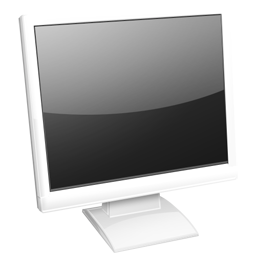 Image credit: DGBthekafu / Wikimedia Commons user Bouncey2k
y
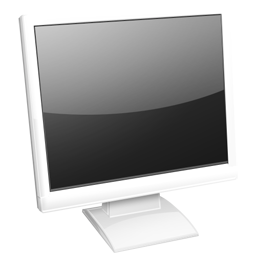 x
Image credit: DGBthekafu / Wikimedia Commons user Bouncey2k
y
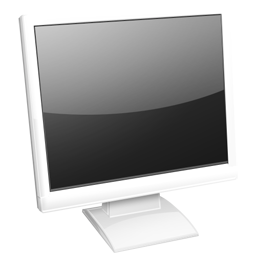 (x, y)
x
Image credit: DGBthekafu / Wikimedia Commons user Bouncey2k
x
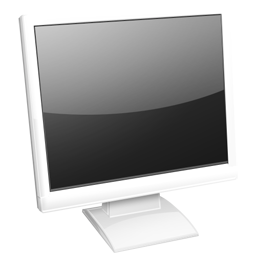 (x, y)
y
Image credit: DGBthekafu / Wikimedia Commons user Bouncey2k
Pixels
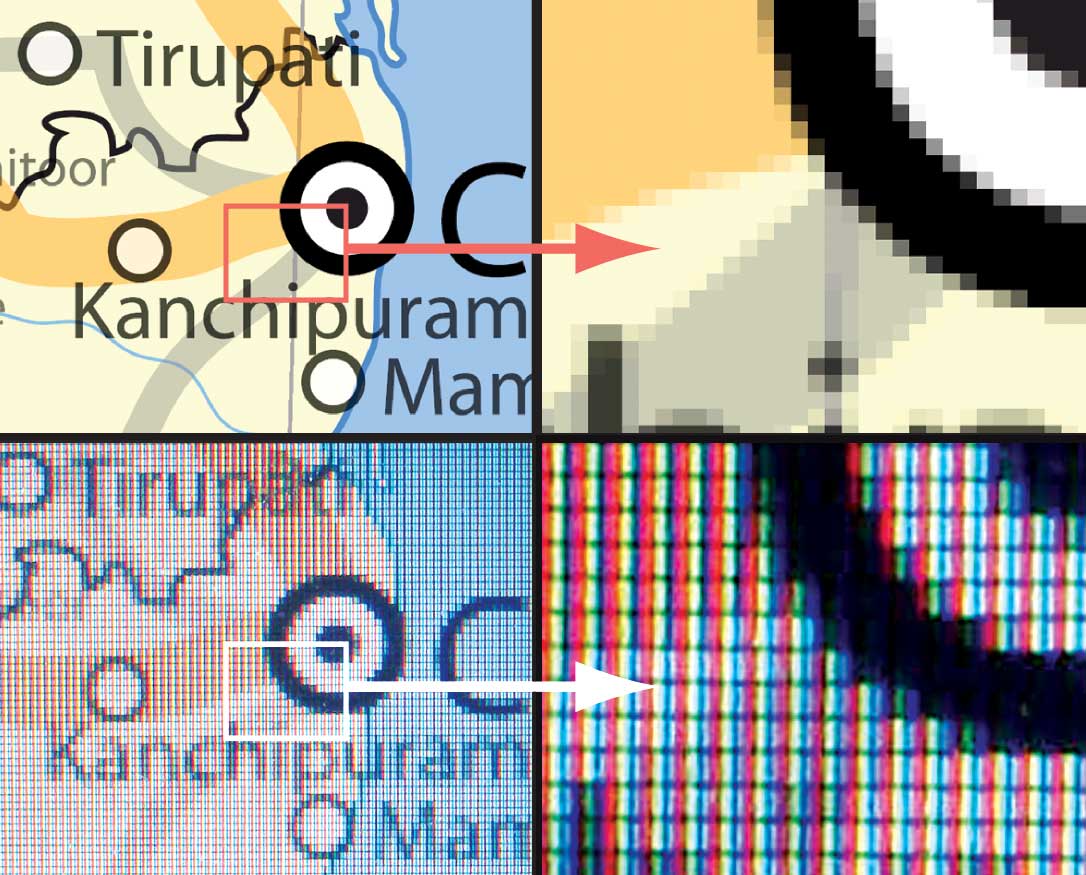 Image credit: Wikimedia Commons user Planemad
x
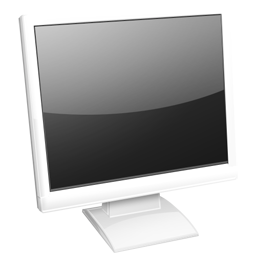 z
(x, y, z)
y
Image credit: DGBthekafu / Wikimedia Commons user Bouncey2k
Demo: Orthographic projection
The pinhole camera
(the original graphics hardware)
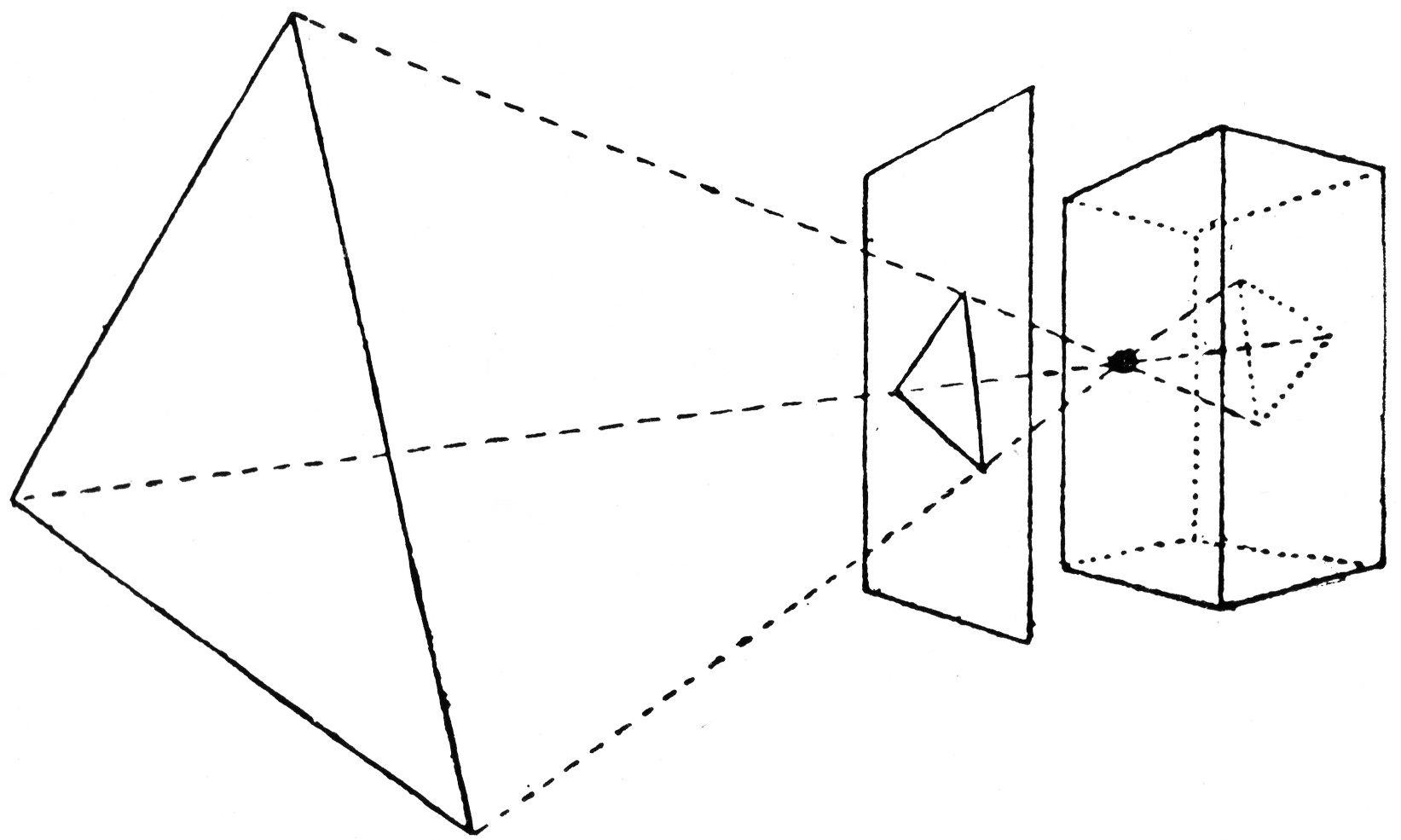 Image credit: L.P. Clerc/Wikimedia Commons user Atelierelealbe
The pinhole camera
(the original graphics hardware)
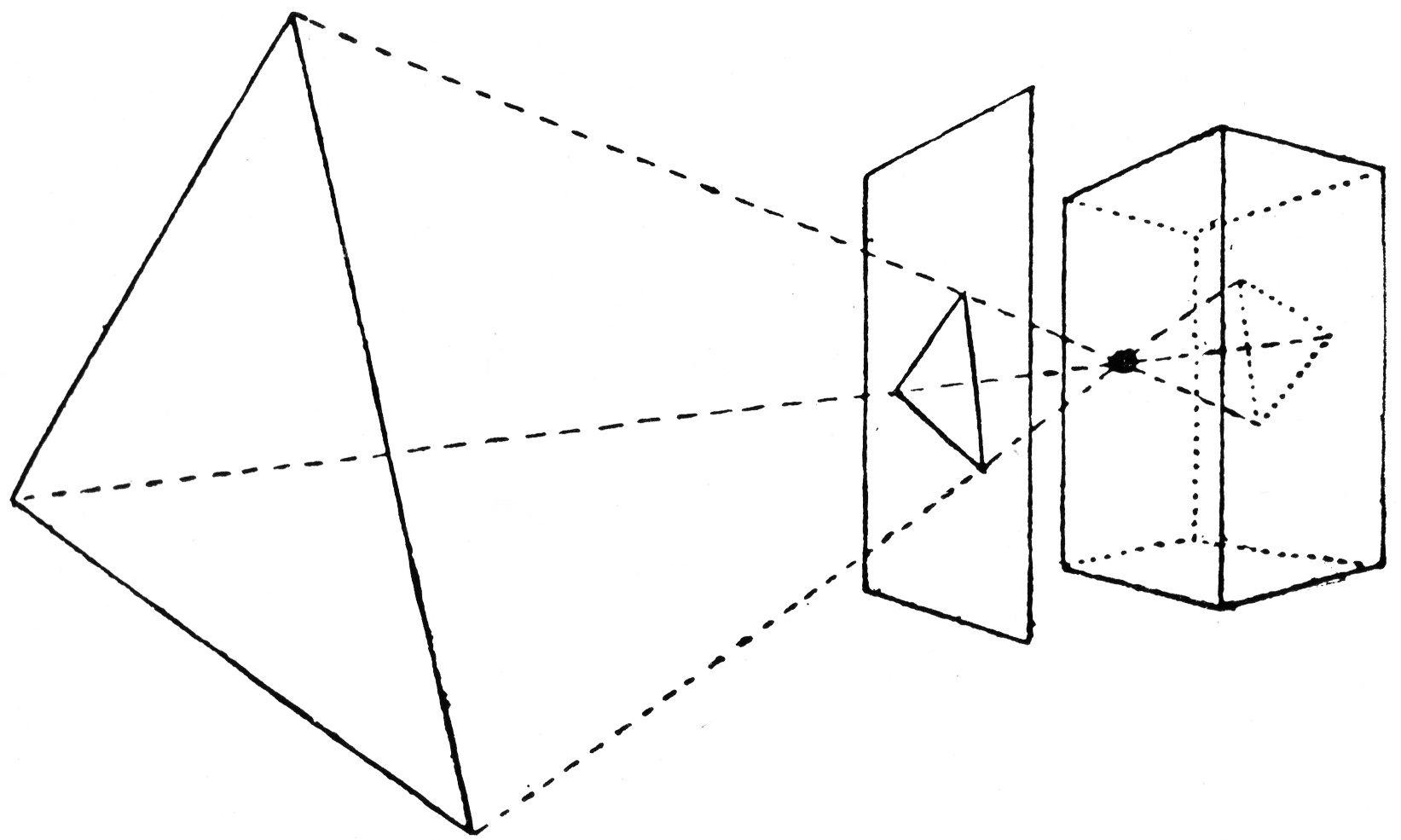 1
5
1
5
Image credit: L.P. Clerc/Wikimedia Commons user Atelierelealbe
The pinhole camera
(the original graphics hardware)
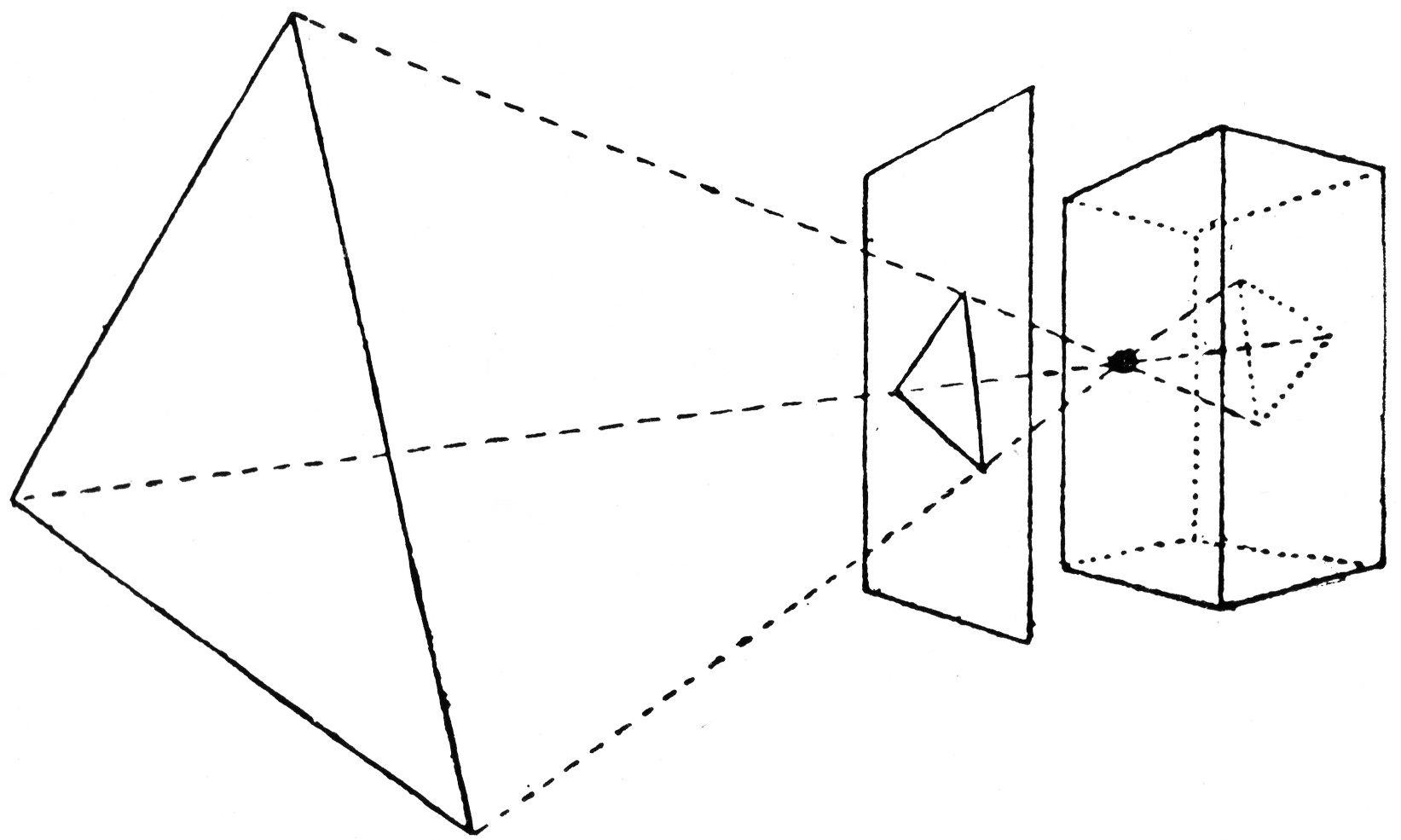 H
C
P
D
H        P
 D        C
__      __
=
Image credit: L.P. Clerc/Wikimedia Commons user Atelierelealbe
The pinhole camera
(the original graphics hardware)
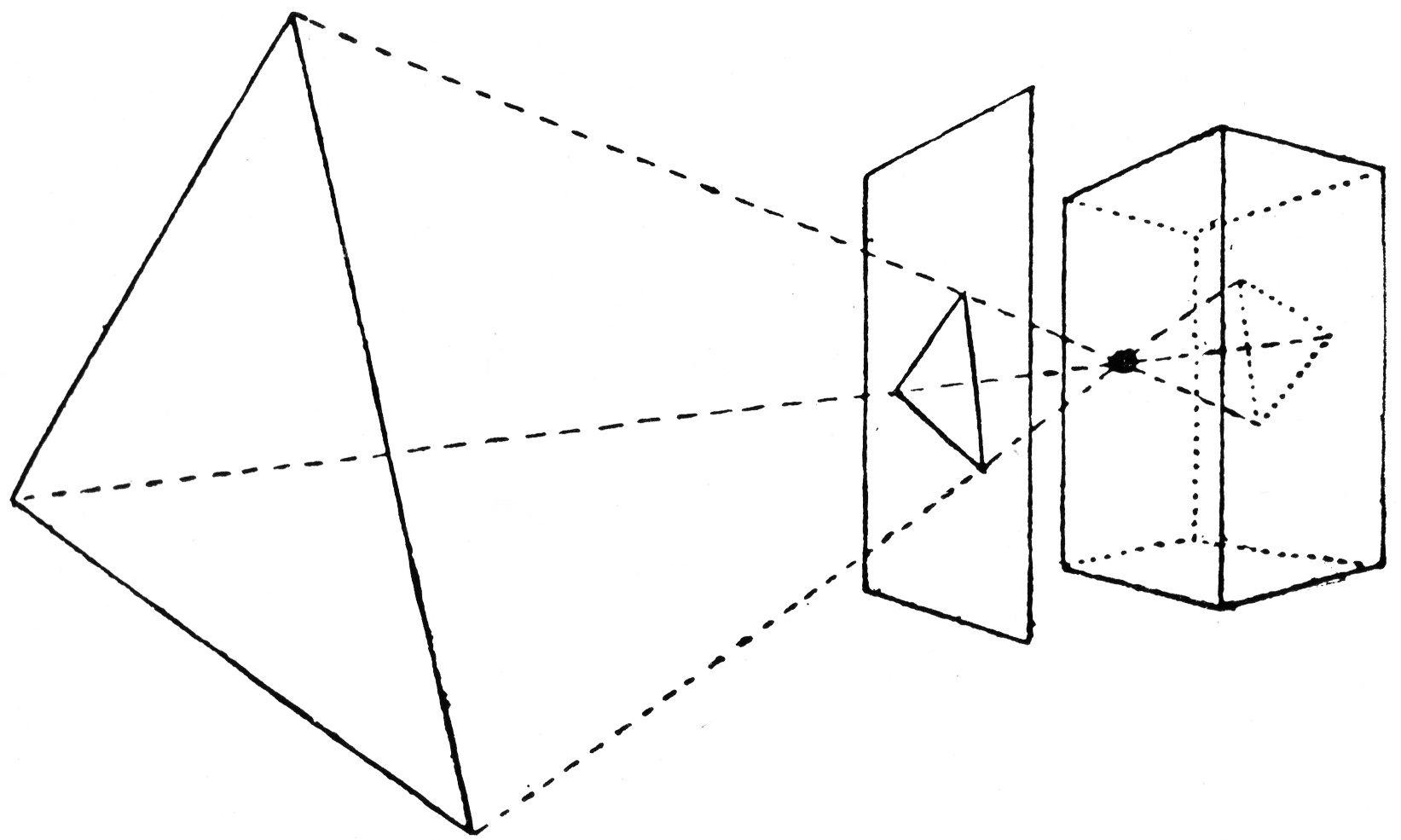 H
C
P
D
P        H
 C        D
HC
             D
__      __
___
=
P =
Image credit: L.P. Clerc/Wikimedia Commons user Atelierelealbe
Voxels?
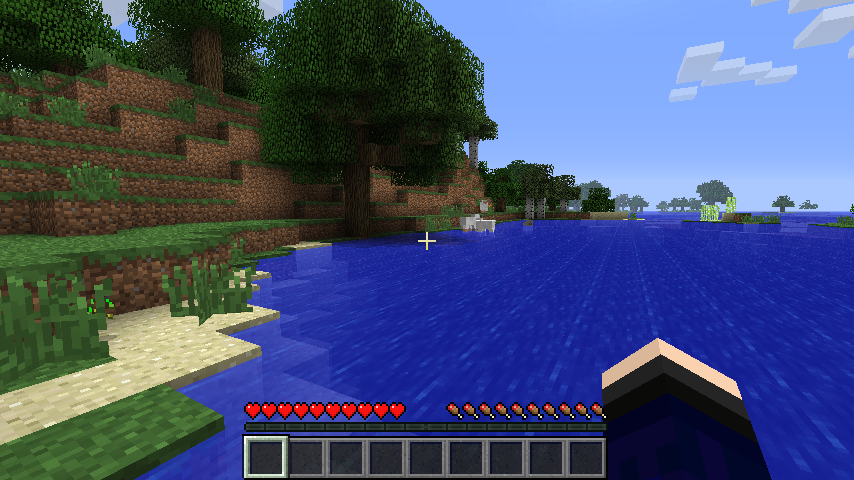 Voxel-based
brain imaging
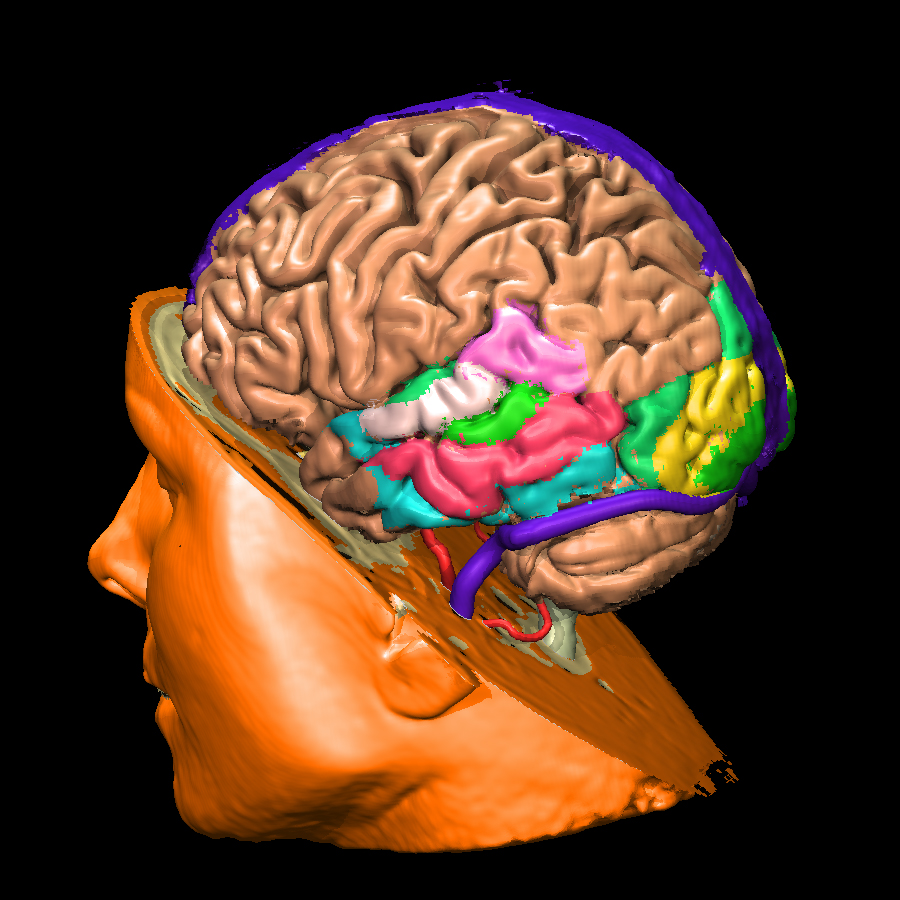 Minecraft
How many voxels
do we need?
Image credits: Mojang AB/Wikimedia Commons users 4urge, Muehlenau
Triangles!
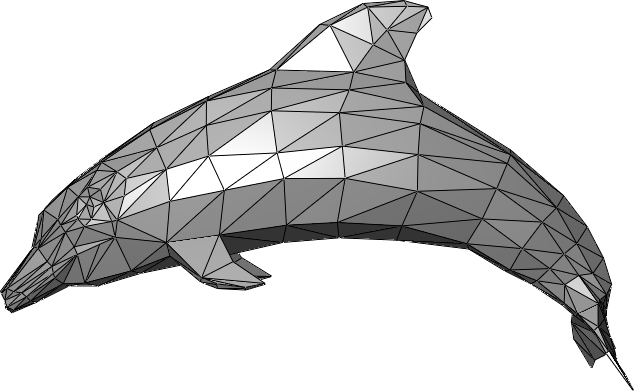 Image credit: Wikimedia Commons user Chrschn
3-D Cartesian coordinates
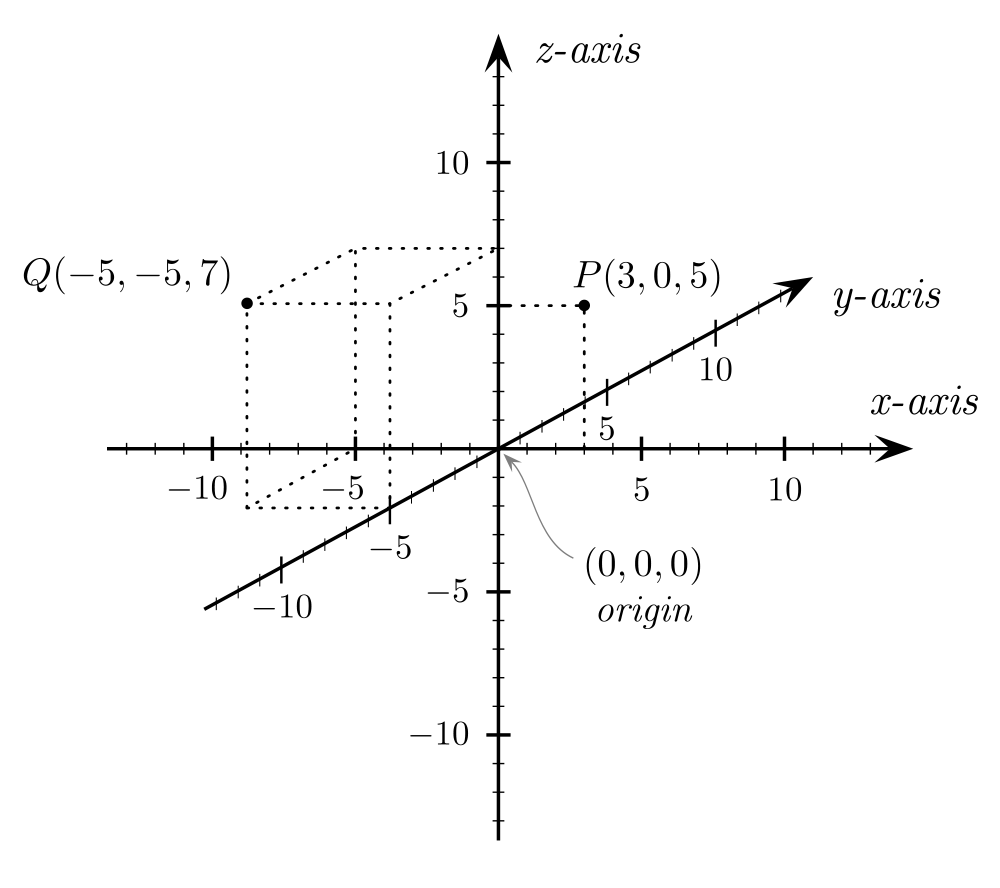 Image credit: Wikimedia Commons user Gustavb
Demo: Journeys of a Teapot
Vector addition
a = ( 5, 6, -3)
b = (-1, 7,  2)

a + b = (5 + (-1), 6 + 7, (-3) + 2)
         = (4, 13, -1)
Vector addition
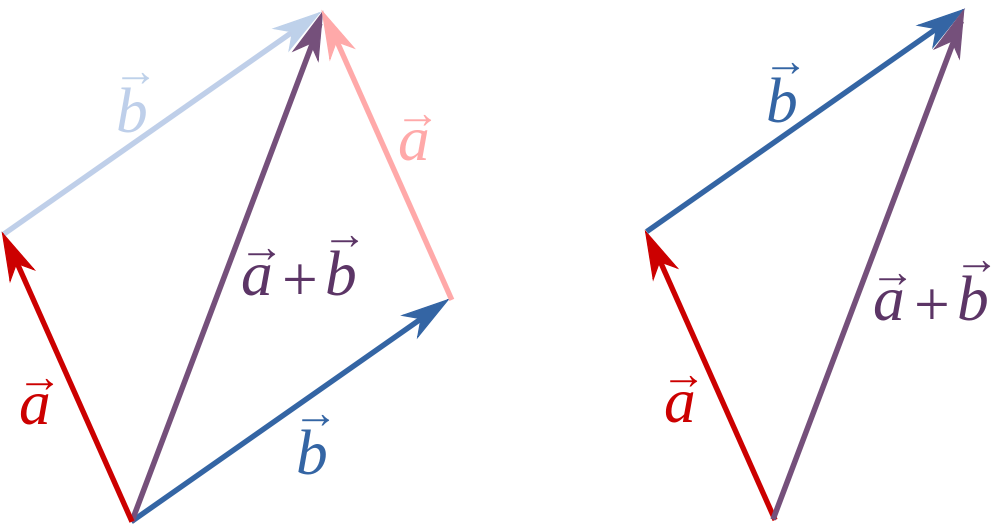 Image credit: Wikimedia Commons user 石庭豐
Points → vectors from the origin
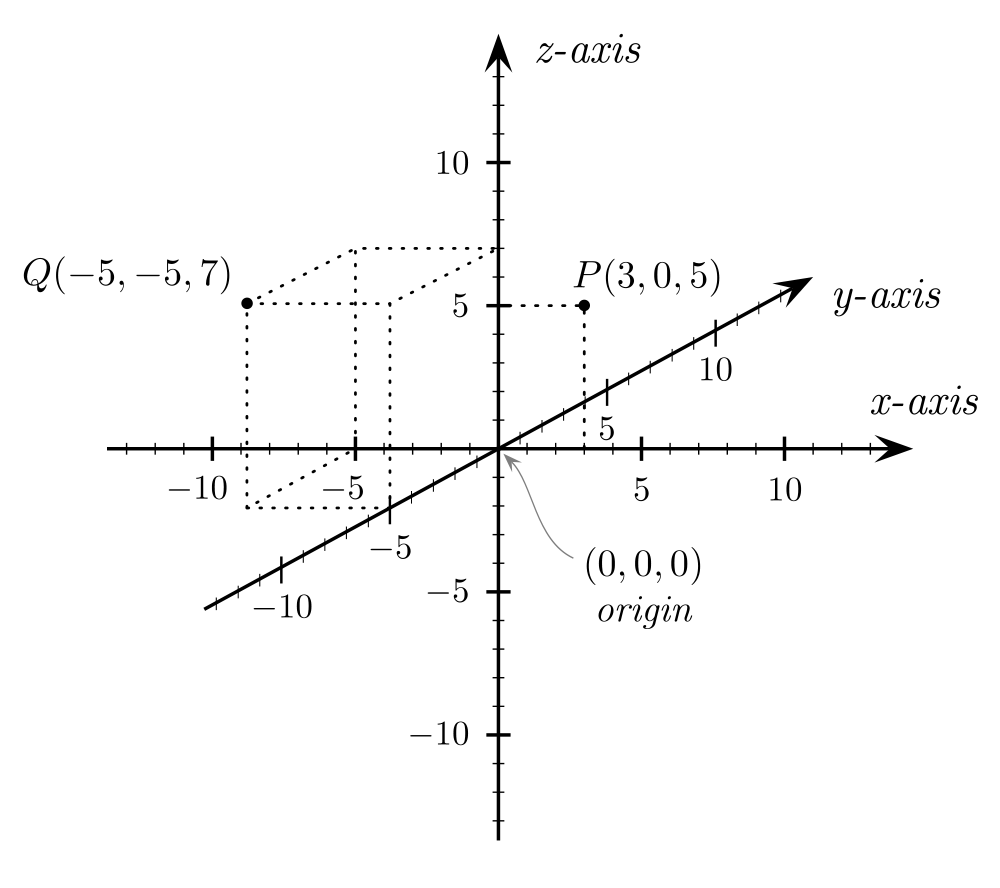 Q
P
Image credit: Wikimedia Commons user Gustavb
Relative positioning of objects
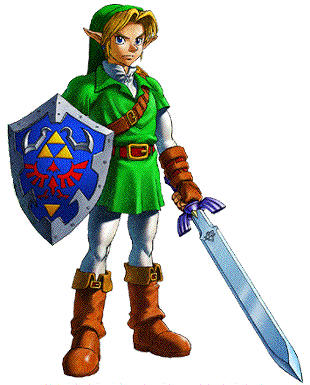 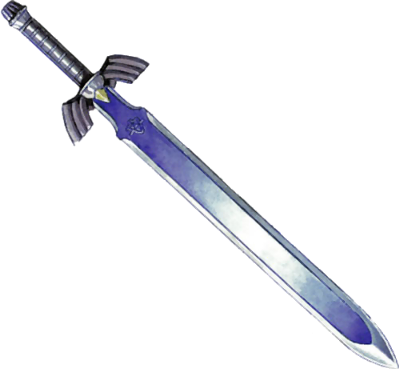 O
Image credits: kasuto.net, zelda.wikia.com
Demo: Placing the camera
Vector subtraction
a = ( 5, 6, -3)
b = (-1, 7,  2)

a – b = (5 – (-1), 6 – 7, (-3) – 2)
         = (6, -1, -5)
Vector subtraction
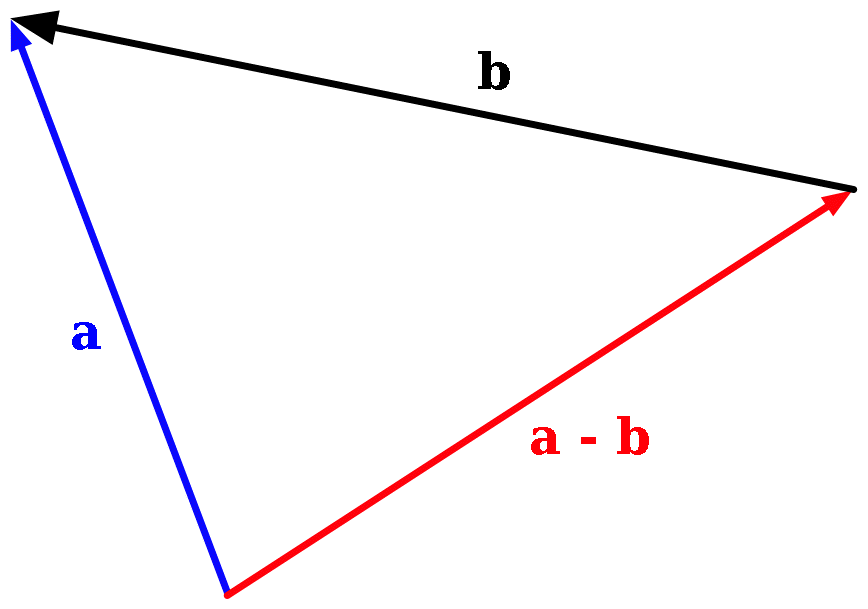 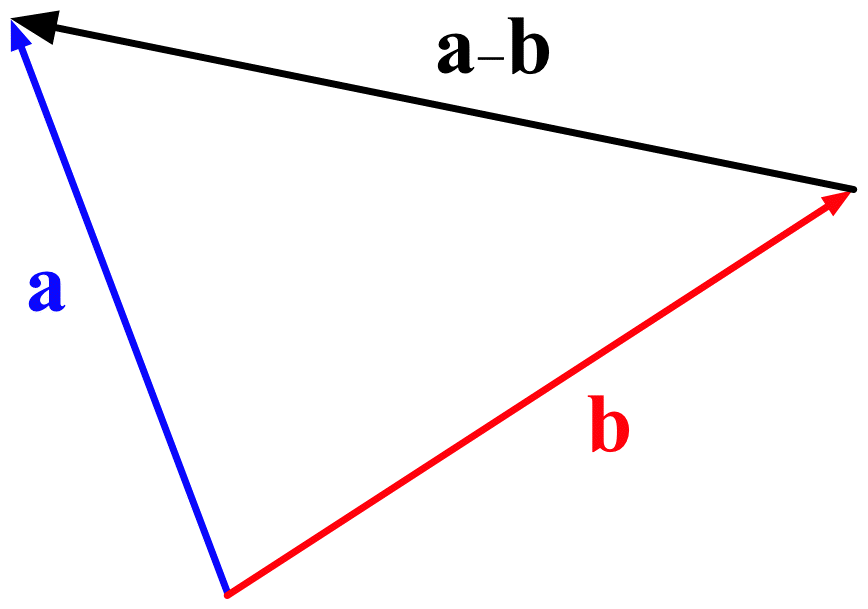 Image credit: Wikimedia Commons user bdesham
Scalar multiplication
a = ( 5, 6, -3)

5a = (5·5, 5·6, 5·(-3))
     = (25, 30, -15)
Scalar multiplication
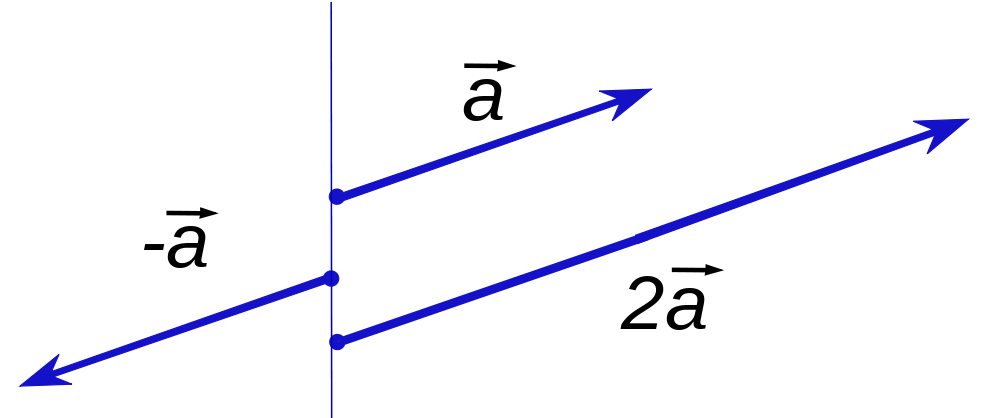 Image credit: Silly rabbit/Wikimedia Commons user Konradek
Demo: Placing the camera
Moving objects
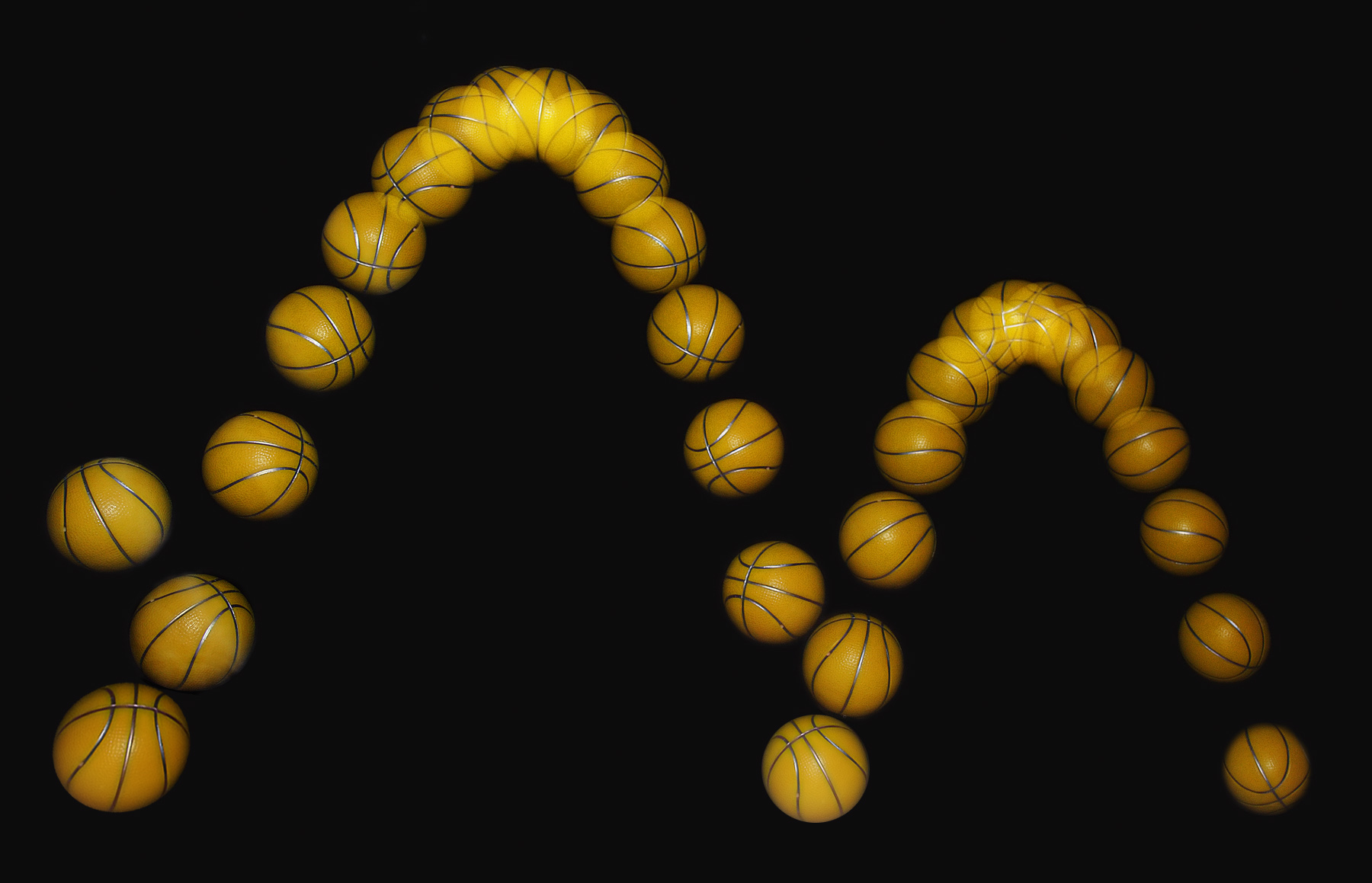 Image credit: Michael Maggs/Richard Bartz
Applying speed in small steps
(This is called “Euler's method for numerical integration.”
No, you don't have to remember that. But you can if you want.)
v = 5 m/s
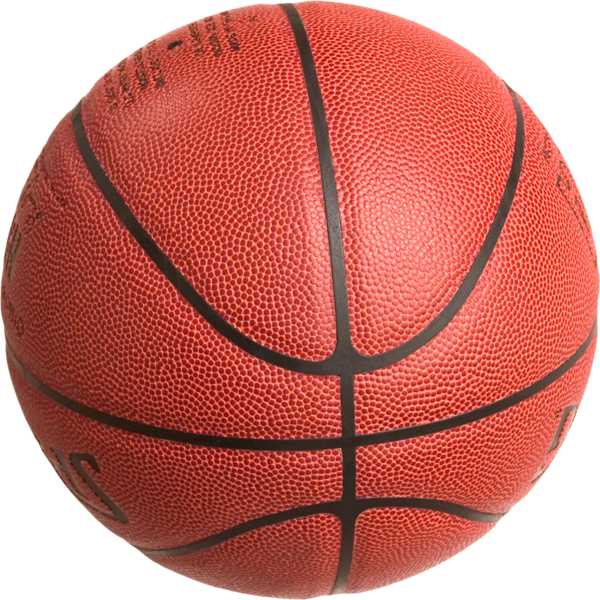 Image credit: Wikimedia Commons user MrX
Applying speed in small steps
(This is called “Euler's method for numerical integration.”
No, you don't have to remember that. But you can if you want.)
v = 5 m/s
t = 1/60 s
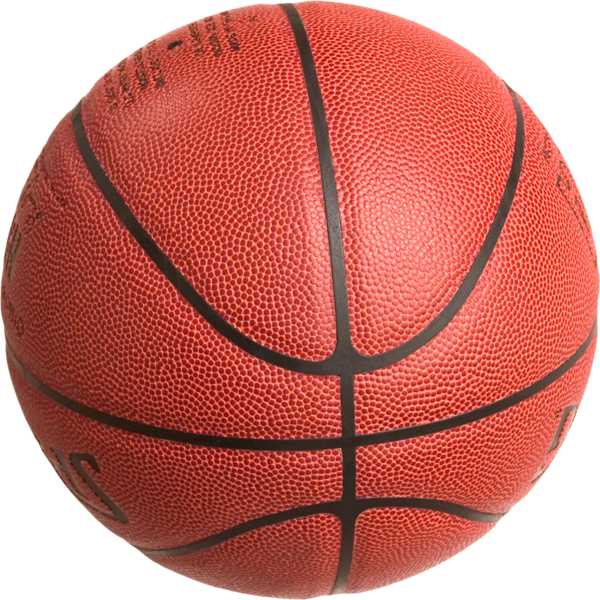 Image credit: Wikimedia Commons user MrX
Applying speed in small steps
(This is called “Euler's method for numerical integration.”
No, you don't have to remember that. But you can if you want.)
v = 5 m/s
t = 1/60 s
d = v · t = 1/12 m
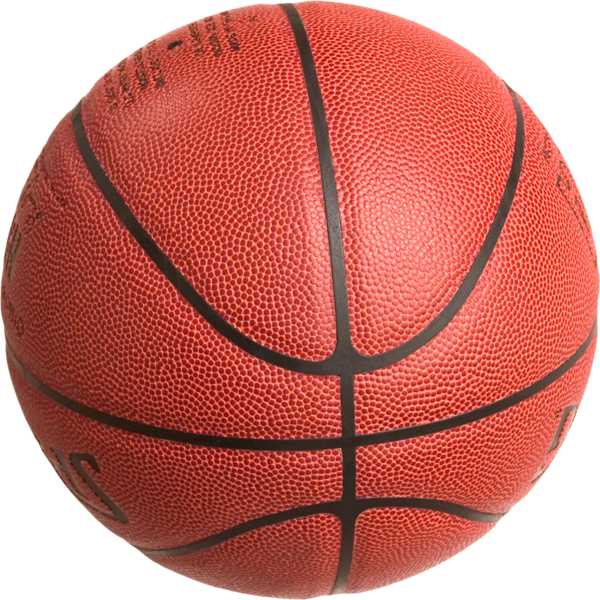 Image credit: Wikimedia Commons user MrX
Applying speed in small steps
(This is called “Euler's method for numerical integration.”
No, you don't have to remember that. But you can if you want.)
v = 5 m/s
t = 1/60 s
d = v · t = 1/12 m
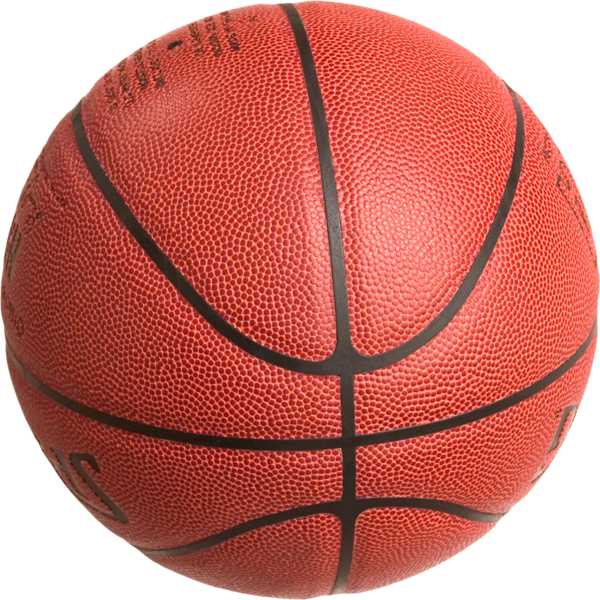 Image credit: Wikimedia Commons user MrX
Applying speed in small steps
(This is called “Euler's method for numerical integration.”
No, you don't have to remember that. But you can if you want.)
v = 5 m/s
t = 1/60 s
d = v · t = 1/12 m
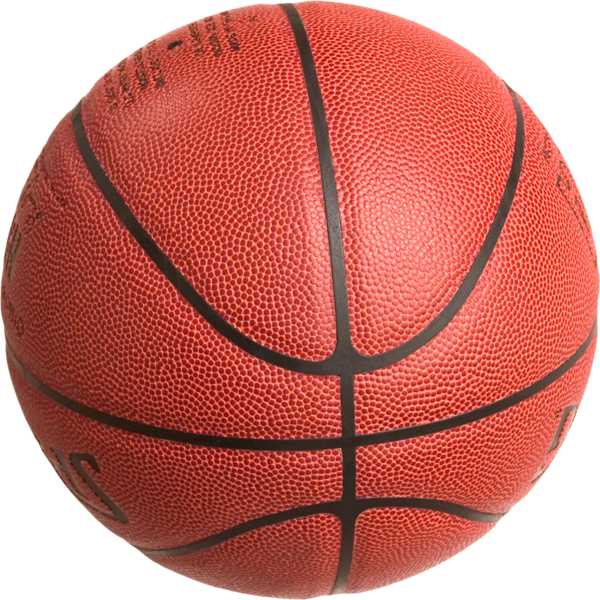 Image credit: Wikimedia Commons user MrX
Applying speed in small steps
(This is called “Euler's method for numerical integration.”
No, you don't have to remember that. But you can if you want.)
v = 5 m/s
t = 1/60 s
d = v · t = 1/12 m
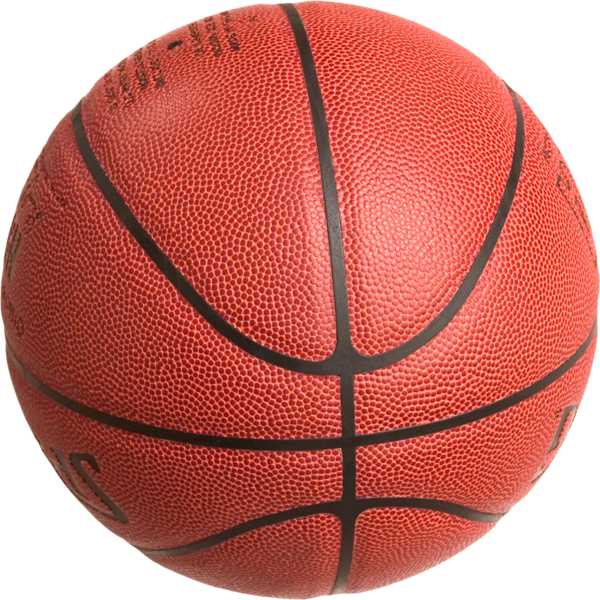 Image credit: Wikimedia Commons user MrX
Applying speed in small steps
(This is called “Euler's method for numerical integration.”
No, you don't have to remember that. But you can if you want.)
v = 5 m/s
t = 1/60 s
d = v · t = 1/12 m
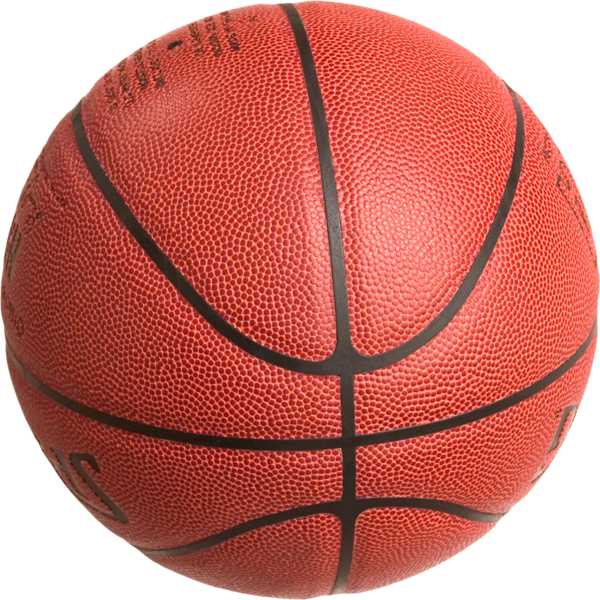 Image credit: Wikimedia Commons user MrX
Applying speed in small steps
(This is called “Euler's method for numerical integration.”
No, you don't have to remember that. But you can if you want.)
v = 5 m/s
t = 1/60 s
d = v · t = 1/12 m
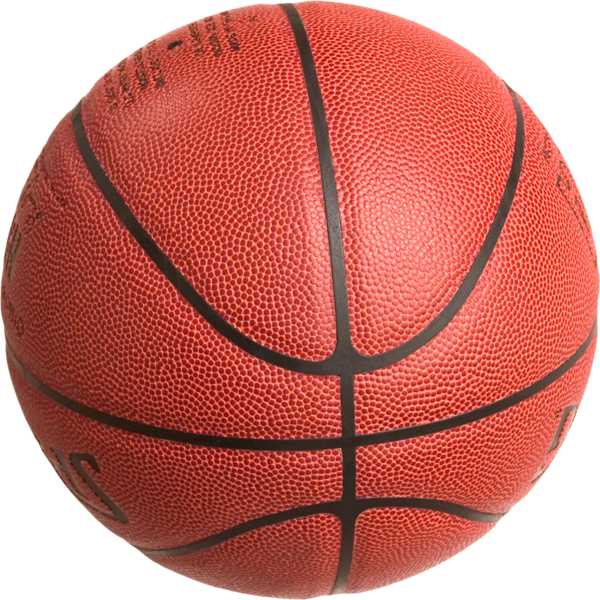 Image credit: Wikimedia Commons user MrX
Applying speed in small steps
(This is called “Euler's method for numerical integration.”
No, you don't have to remember that. But you can if you want.)
v = 5 m/s
t = 1/60 s
d = v · t = 1/12 m
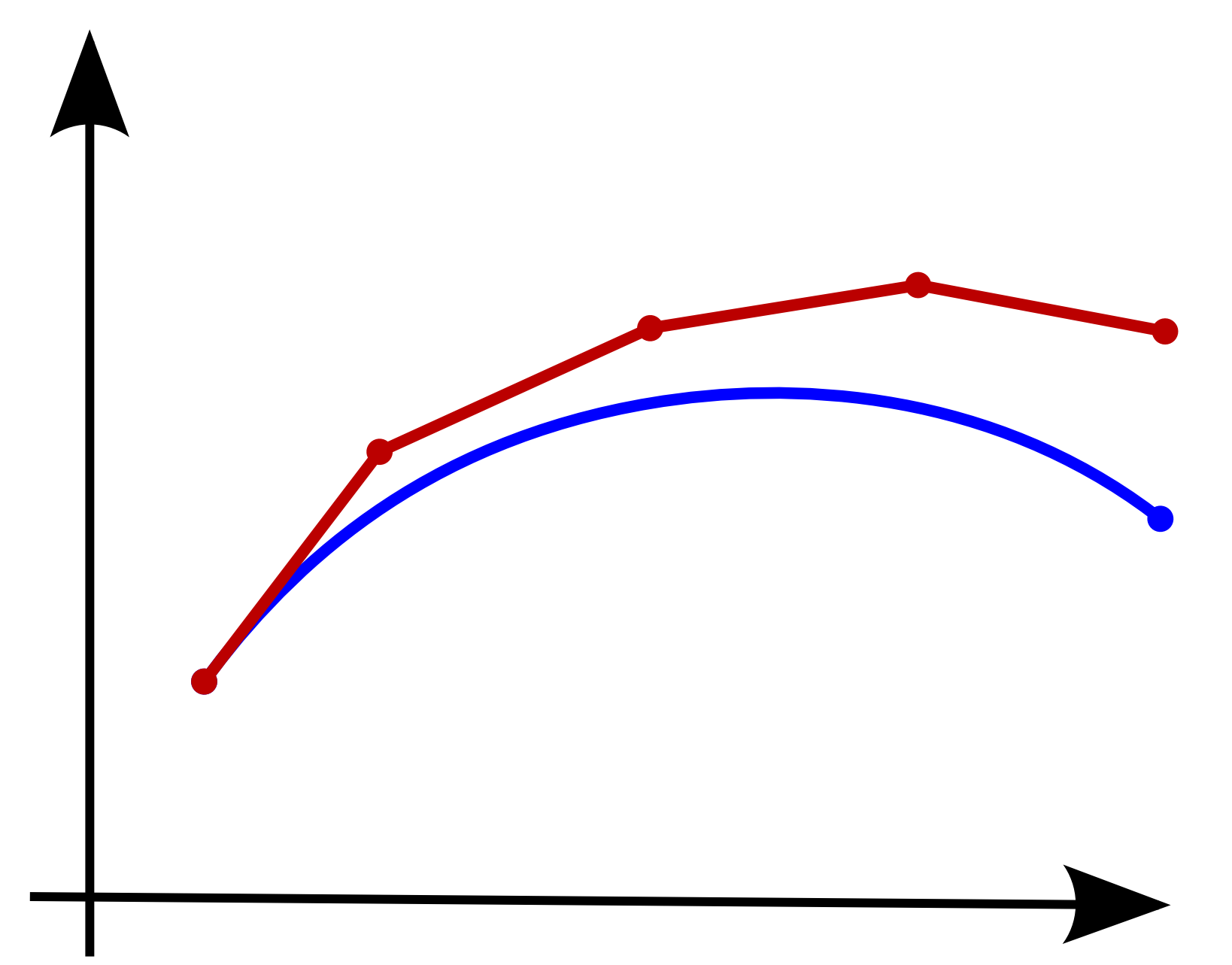 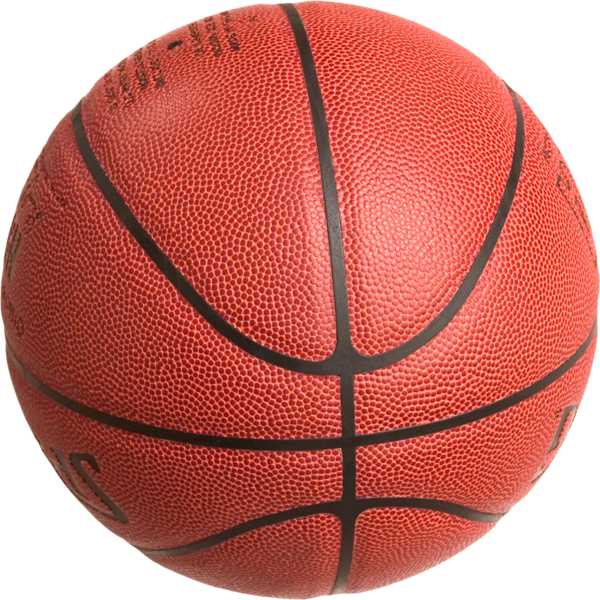 Image credit: Wikimedia Commons user MrX
Demo: Moving the teapot
The dot product
a = ( 5, 6, -3)
b = (-1, 7,  2)

a · b = 5·(-1) + 6·7 + (-3)·2
        = -5 + 42 + -6 = 31
An illustrative example
Source: http://govtrack.us/
An illustrative example
Total:
  -2
Source: http://govtrack.us/
An illustrative example
Source: http://govtrack.us/
An illustrative example
Total:
 +10 (!)
Source: http://govtrack.us/
Projecting one vector onto another
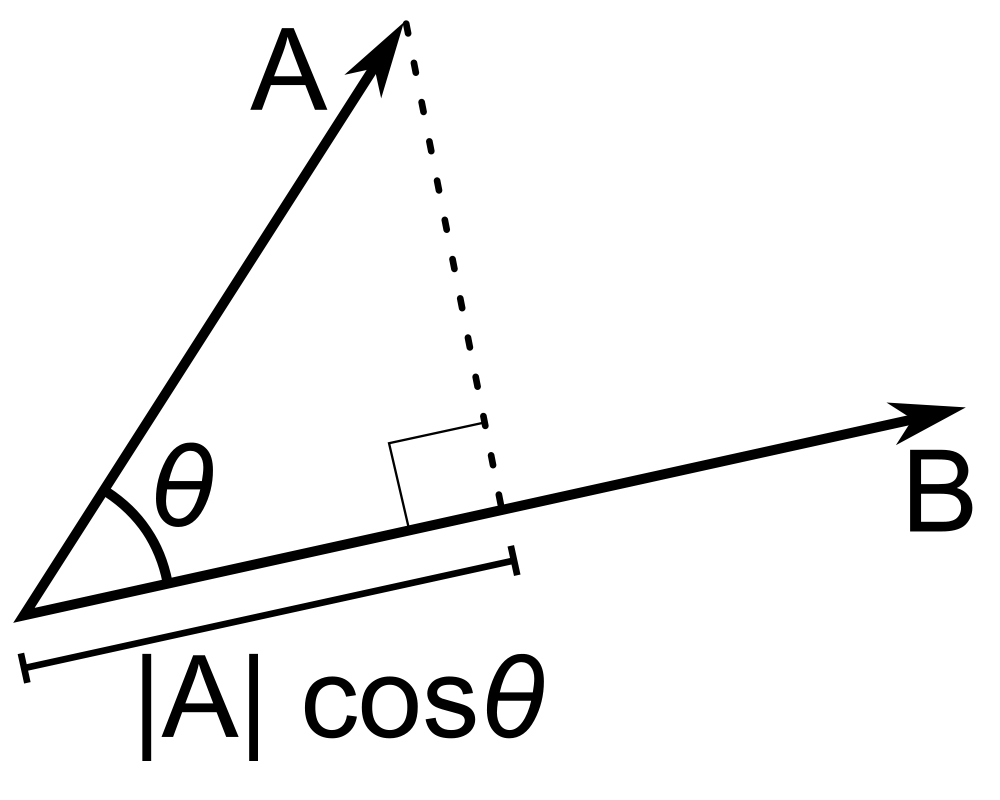 The real dot product:

      |A| |B| cos θ
Image credit: Wikimedia Commons user Mazin07
Lighting matters
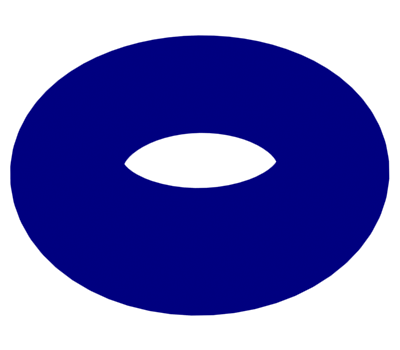 Image credit: Wikimedia Commons user Pokipsy76
Lighting matters
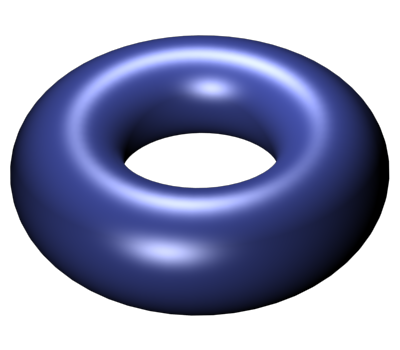 Image credit: Wikimedia Commons user Pokipsy76
Video: Phong shading
Lighting
The Phong illumination model
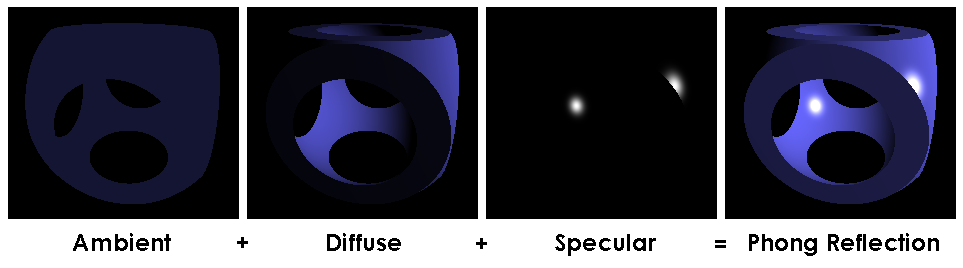 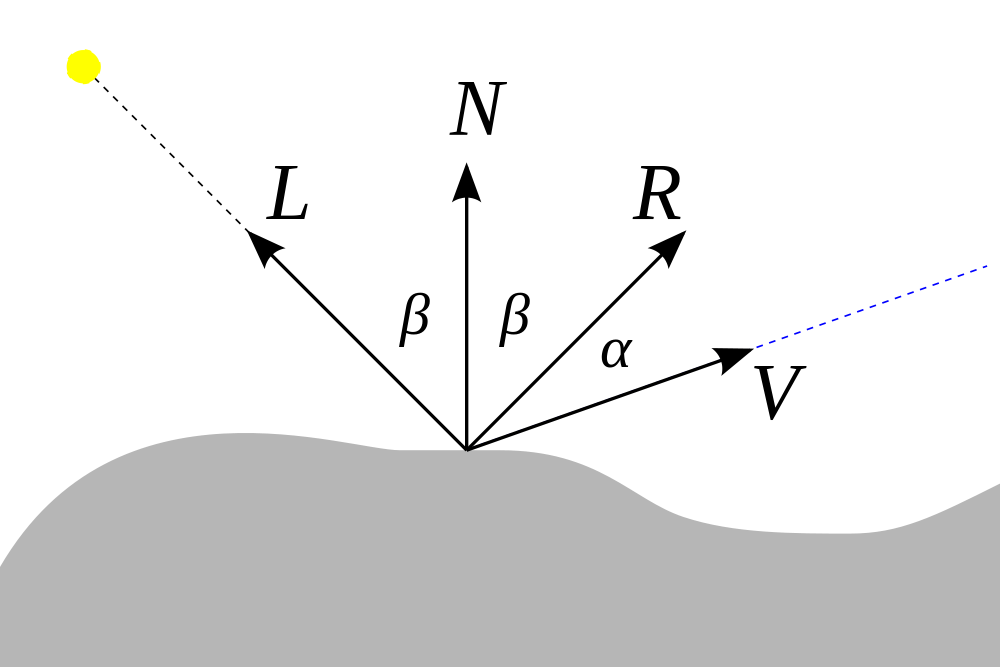 Ambient:  constant
Diffuse:    L · N = cos β
Specular: (R · V)k = (cos α)k
Image credit: Brad Smith/Wikimedia commons user Rainwarrior
Demo: Turning on the sun
The cross product
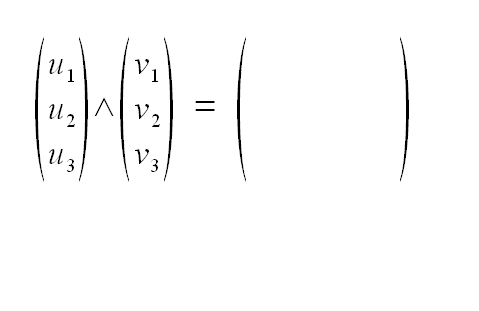 Image credit: Wikimedia Commons user Ravahimanana
The cross product
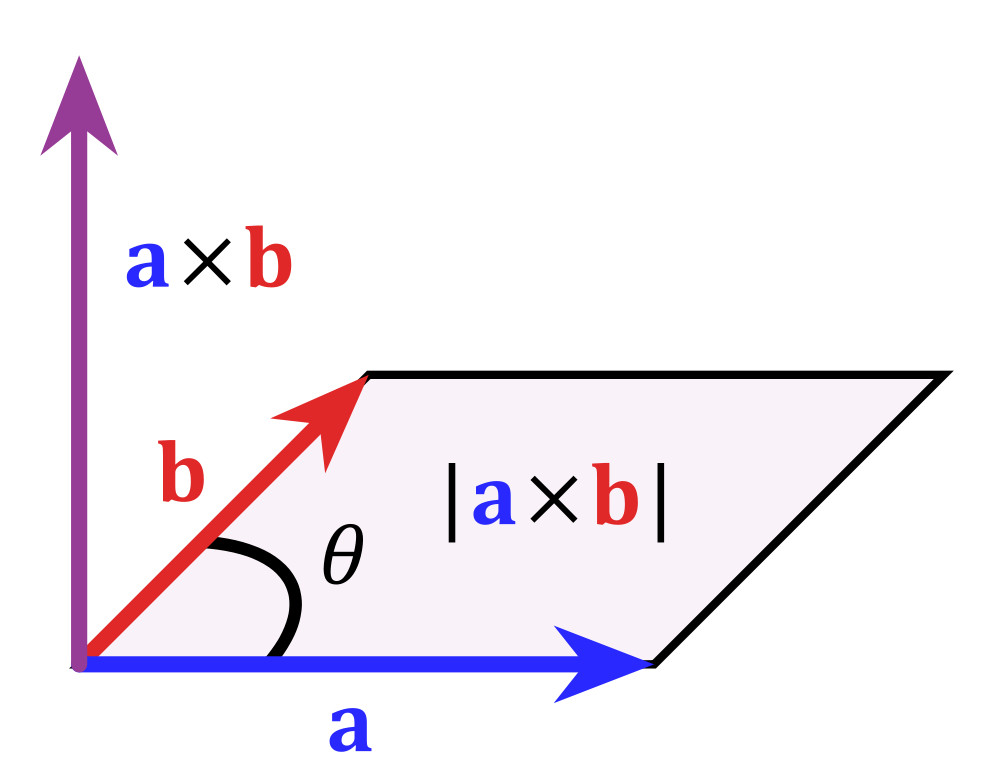 Image credit: Wikimedia Commons user Acdx
Thank you!

Code and slides:
http://stanford.edu/~wmonroe4/splash

(wait a day or two)